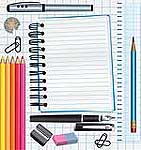 Устный счёт
 3- 4 класс
Подготовила : 
учитель начальных классов
 Дибирова А. Г.
МКОУ «Арада-Чуглинская СОШ»
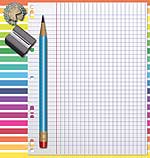 1. Жуки скарабеи лепят из навоза шары массой 40 граммов. Масса самого жука составляет 1/20 от массы шара. Сколько весит жук?
2. В Китае и Японии для письма пользуются не буквами, а иероглифами. Общее число иероглифов около 50 000. Образованные люди в этих странах знают до 1/10 части всех иероглифов. Сколько иероглифов знают образованные люди?
3. Крапивник прилетает в гнездо для кормления птенцов 600 раз, а число прилетов ласточки составляет 5/6 от числа прилетов крапивника. Сколько раз посещает свое гнездо для кормления птенцов ласточка?
4. Скорость полета скворца 80 км/ч, а скорость полета чайки составляет 3/4 от скорости полета скворца. Какова скорость полета чайки?
5. Масса тюлененка около 20 кг. Это является 1/20 массы взрослого тюленя. Какова масса взрослого тюленя?
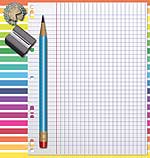 .1. Высота лошади 1 м 6 дм, а верблюда – на 6 дм выше. Выразите высоту верблюда в сантиметрах.
2. Кит достигает в весе 150 000 кг. Сколько тонн весит кит?
3. Прыжок дельфина составляет 680 см. Выразите высоту прыжка в метрах и сантиметрах.
4. Размах крыльев у кондора 275 см. Сколько это метров, дециметров и сантиметров?
5. Рост слона 3 м 5 дм, а жираф на 8 дм выше. Найдите рост жирафа.
6. Самый большой самородок золота весил 50 кг 287 г. Сколько в нем граммов?
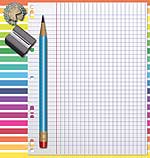 Используя ключ к шифру, прочитайте слова.

72 : 18        56 : 8           39 : 13
96 : 32        80 : 16         100 – 95
17 : 17        100 : 50       84 : 12
96 : 16         80 – 74       40 – 29
54 : 27          99 : 11         80 : 8

Ключ к шифру.
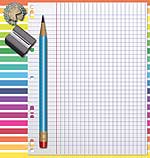 . Подумайте, как составлена таблица, и заполните ее.
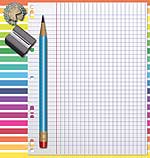 Вычислите и расположите ответы в порядке убывания, и вы получите название птицы семейства соколиных .
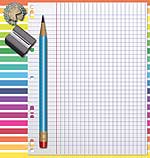 1. а) Запишите числа:
6 сот. тыс. 7 ед. тыс. 3 сот.
3 ед. тыс. 3 ед.
901 ед. II кл. 5 ед. I кл.
6 ед. 3-го разряда 8 ед. 2-го разряда
б) Представьте число 113 060 в виде суммы разрядных слагаемых.
2. а) Сравните числа:
700 300 … 70 030 ; 875 129 … 857 129
б) Вставьте вместо D подходящие цифры так, чтобы записи стали верными:
54 802 < 5DD02 67DD3 < 67DD3
3.  Выполните вычисления:
86 759 + 1 600 000 – 1 763 512 – 40
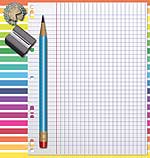 Запишите числа:
1.а) 6 сот. тыс. 7 ед.
9 дес. тыс. 9 ед.
540 ед. II кл. 2 ед. I кл.
7 ед. 3-го разряда 1 ед. 2-го разряда
б) Представьте число 215 080 в виде суммы разрядных слагаемых.
2. а) Сравните числа:
600 400 … 60 040 ;  836 592 … 863 592
б) Вставьте вместо каждого D подходящие цифры так, чтобы записи стали верными:
86 709 < 8DD09 ;   26DD1 < 26DD1
3.  Выполните вычисления:
73 549 + 1 30 000 – 1 206 317 – 300
32 600 – 1 000 268 · 1 000 84 600 : 10
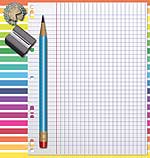 1. Запишите числа:
9 ед. 3-го разряда 4 ед. 1-го разряда 
601 ед. II класса 7 ед. I класса
4 сот. тыс. 4 сот.
5 сот. тыс. 2 ед. тыс. 8 дес.
2. Представьте число 312017 в виде суммы разрядных слагаемых.
3. Сравните числа.
99 987 … 99897 ; 77 075 … 77 057 301 001 … 301 100
4. Запишите, сколько в числе   73 682 всего десятков, всего сотен, всего тысяч.
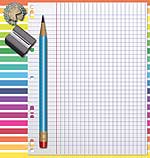 1. Запишите числа:
8 сот. тыс. 2 ед. тыс. 4 дес.
5 дес. тыс. 5 дес.
309 ед. II класса 6 ед. I класса
7 ед. 3-го разряда 1 ед. 1-го разряда
2. Представьте число 114 018 в виде суммы разрядных слагаемых.
3. Сравните числа.
7 008 … 7 080  ; 50 100 … 51 000   13 271 … 13 217
4. Запишите, сколько в числе     280 640 всего десятков, всего сотен, всего тысяч.
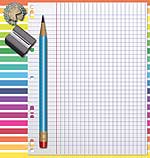 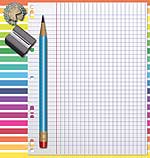 Запишите числа :
6сот. тыс. 7 ед. тыс. 3 сот.;

3 ед. тыс. 3 ед.;

901 ед. II кл. 5 ед. I кл.;

6 ед. 3-го разряда 8 ед. 2-го разряда;

8 сот. тыс. 7 ед.;

9 дес. тыс. 9 ед.;

540 ед. II кл. 2 ед. I кл.;

7 ед. 3-го разряда 1 ед. 2-го разряда.
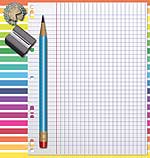 1. Запиши числа:
753 814, 1 640 023, 1 000 916, 
629, 000, 5 000 001, 23 500.
2. Запиши число, которое идет за числом:
999, 999 999, 700 000, 83 600

3. Запиши число, которое предшествует числу:
9 876, 9 800, 8 070, 1 000 000

4. Запиши словами число  89 275, 106 013.
5. Представь в виде суммы разрядных слагаемых числа: 271 523, 80 305.
6. Сравни :
283 … 4 283               5 129 … 7 435
7. Увеличь в 100 раз числа: 
171, 5 932, 730, 1 945.
Уменьши в 10 раз числа: 590, 7 530, 497 800.
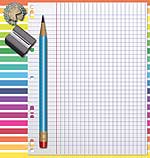 Арифметический диктант
8 · 7,  63 : 9,  6 · 9,  72 : 8,  7 · 6,  81 : 9, 
5 · 7,  45 : 5,  8 · 6,  49 : 7,  8 · 8,  28 : 4.


4 · 7 ,  27 : 3,  21 : 3 , 9 · 6,  2 · 8,  36 : 6
48 : 6 , 5 · 9 , 32 : 8,  18 : 2,  24 : 4 , 15 : 3
9 · 7 ,  72: 8 ,  6 · 7 , 56 : 7 ,  28 : 7,   3 · 9
40 : 5,   3 · 8
.
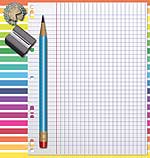 Арифметический  диктант
1. Запиши, сколько в метре дециметров, сколько в дециметре сантиметров, сколько в сантиметре миллиметров, сколько в километре метров.
2. Запиши, сколько граммов составляют 1 кг, сколько килограммов составляют 1 т, сколько в центнере килограммов, сколько в тонне центнеров.
3. Запиши, сколько минут в 1 часе, сколько секунд в 1 минуте, сколько часов составляют одни сутки, сколько лет составляют один век.
4. Вставь пропущенные названия единиц длины и массы так, чтобы получились верные равенства  :
 1 … = 100 …, 1 … = 10 …, 1 … = 1 000 …
Заполни пропуски 
 1 км = … м      1 000 г = 1 …        1 в = 100 …
1 см = … мм     1 000 = 1 …         1 год = 12 …
1 м = … дм       10 ц = 1 …             1 ч = 60 …
.
Арифметический  диктант
(записывается только ответ)
1. В одном ряду сидели 23 ученика, в другом – на 5 учеников меньше. Сколько учеников сидело во втором ряду?
2. В классе 32 человека, из них 15 – девочки. Сколько мальчиков в классе?
3. В одной коробке 17 пуговиц, а в другой в 4 раза больше. Сколько пуговиц в другой коробке?
4. В гараже 60 легковых машин и 15 грузовых. Во сколько раз грузовых машин меньше, чем легковых.
5. После того как 19 человек ушли в поход, в отряде осталось 7 человек. Сколько всего человек в отряде?
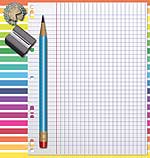 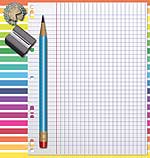 6. Прополкой овощей занимались 50 ребят, что составляет одну шестую часть всех ребят загородного лагеря. Сколько всего ребят в лагере?
7. В одном наборе «Конструктор» 130 деталей, а в другом – 112 деталей. На сколько деталей в первом наборе больше, чем во втором?
8. В бидоне было 18 л молока. После того как из бидона вылили несколько литров молока, в нем осталось 11 л. Сколько литров молока вылили из бидона?
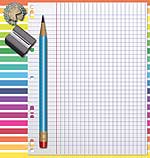 Выполни вычисления:


562 + 235       287 + 469      2 041 + 956 376 + 4           108 + 720
879 – 617        952 – 376        704 – 193
483 + 516        376 + 585       765 + 6 120    597 + 806
965 – 324        841 – 467         903 – 218
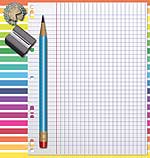 Выполни вычисления:

20 + 77    62 – 7       13 · 7          64 : 2
37 + 8      49 – 6       81 : 3          92 : 23
70 – 16     84 + 16     12 · 4          24 · 4

78 – 5     100 – 15    48 : 2     78 : 3

60 – 19     30 + 64    11 · 8     68 : 17

28 + 7      52 + 44     12 · 9      32 · 3
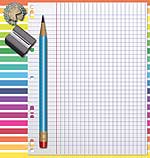 Выполни вычисления:

65 : 13 · 10 : 2           96 – 90 : 3 · 2

29 + 60 – 9 · 15          100 – (3 · 12 + 8) : 4

(43 + 27) : (9 + 5) + 6

95 – 40 + 5 – 7          70 + (81 : 3 – 21) · 29

51 : 17 · 30 : 3               260 + 40 – 70 · 3

9 · (37 – 30) – (92 – 72)
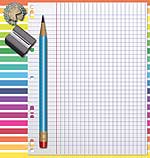 Выполни вычисления:
893 · 6 5         732 · 23              7 520 · 39 
309 · 85          463 · 216
945 · 7 7         524 · 56              960 · 84                   3 508 · 39       714 · 323
1 575 : 9 4      212 : 54           48 438 : 69       127 600 : 42                           50 075 : 25

1 400 + 200     23 200 – 3 000     270 · 3   320 :80
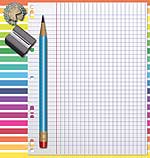 Выполни вычисления:

3 332 : 7 3       649 : 41      12 894 : 42 22        680 : 54           45 060 : 15

1 400 + 200   23 200 – 3 000   270 · 3   320 :80
7 080 – 80   90 000 + 2 000   720 : 4   193 · 100

2 000 – 600     47 518 – 7 000     810 : 3                 7 125 · 100
69 000 + 300    8 200 + 500    120 · 8   480 : 60